Trigger Design for The High-Rate Beam Test in Hall C
Jixie Zhang
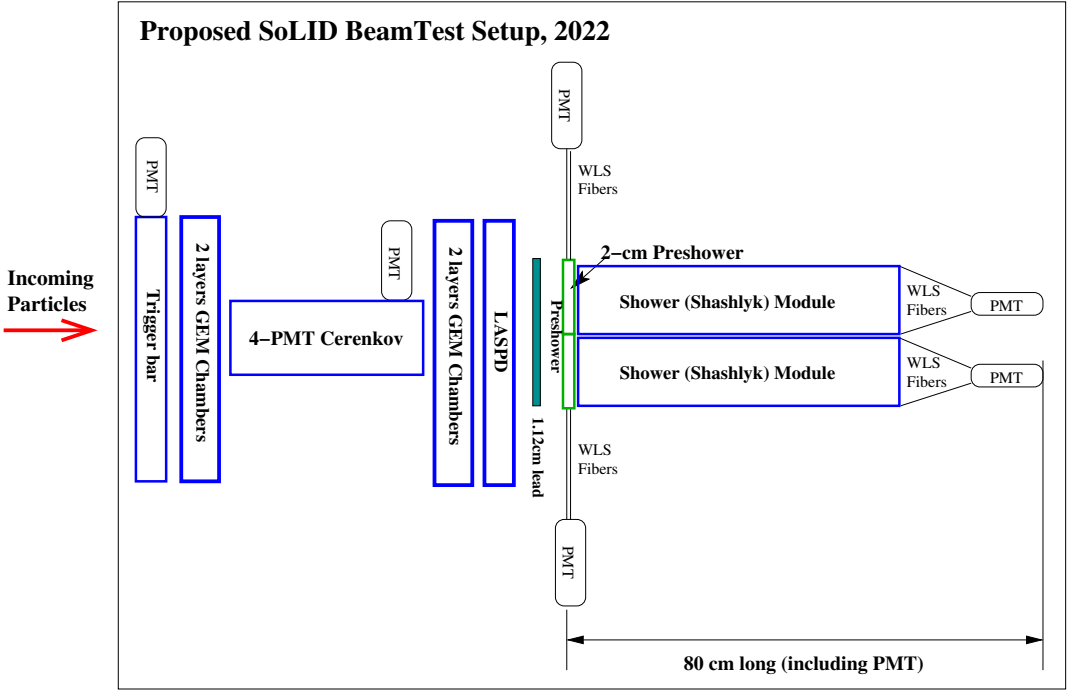 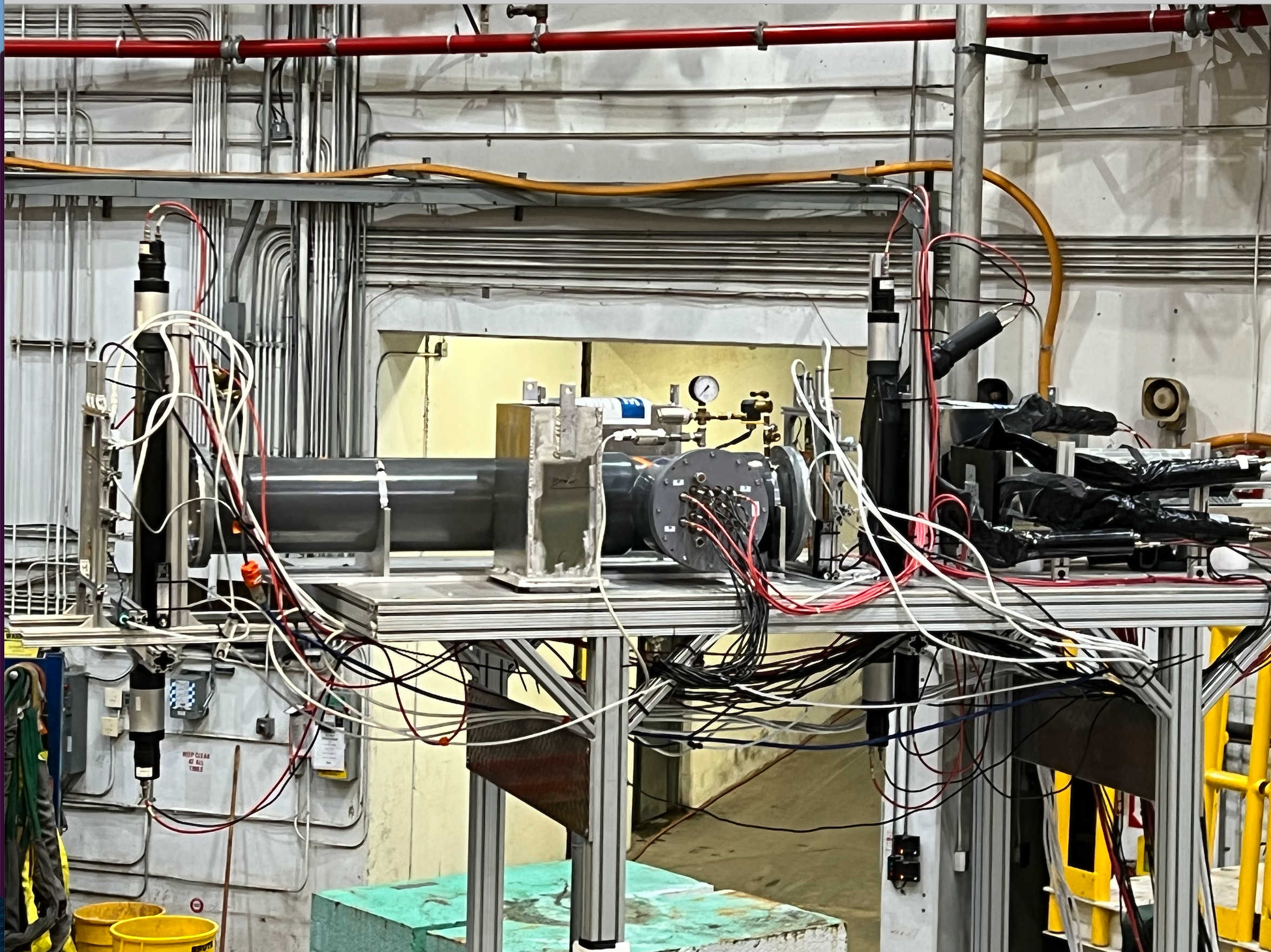 Low rate  trigger setup (Hall C beam-left 82.2 deg)
frontview
frontview
sideview
top PMT
top PMT
and
Trigger Type 2 (bit 010)
and
Trigger Type 1 (bit 001)
and
and
Cherenkov
(length not to scale)
top
Shower
Preshower
GEM
GEM
SPDs
top
Preshower
Shower
left
right
left
right
sum of 3 shower blocks
table
Trigger Type 3 (bit 100)
bottom PMT
bottom PMT
SC0
SC1
All discriminator threshold is around 18.2 mV
High rate 7 deg detector layout (Hall C beam-right 7 deg)
sideview
frontview
frontview
top
Shower
(not to scale)
PreShower
Cherenkov
(length not to scale)
top
Shower
Preshower
LASPD
GEM
GEM
left
right
left
right
SC_B
SC_B
sum of 3 shower blocks
SC_C
table
SC_A
List of Detectors (From upstream to downstream):
GEM_00, GEM01; 
SC_A (5cm (x) x 7.5cm(y) x 1cm), Cherenkov;
GEM_10,GEM_11;
SC_C (trapezoid shape: 3.5cm wide top side (at end tip, in hall y direction) and 5.5cm wide bottom side (connected to light guide), 18cm height (in hall x direction), 2cm thick);
LASPD, SC_D (Kedi-6 preshower tile, 6.35cm side length hexagon, 2cm thick);
PreShower: Preshower_T(SDU#2), Preshower_left(SDU#1), Preshower_right(THU#1);
Shower: Shower_T(SDU#5), Shower_L(SDU#4), Shower_R(THU#4);
SC_B: (5cm(x) x 10cm(y) x 1cm)
SC_D
High rate 18 deg detector layout (Hall C beam-right 18 deg)
sideview
frontview
frontview
top
Shower
(not to scale)
PreShower
Cherenkov
(length not to scale)
top
Shower
Preshower
LASPD
GEM
GEM
left
right
left
right
SC_B
SC_B
sum of 3 shower blocks
SC_C
table
SC_A
List of Detectors (From upstream to downstream):
GEM_00, GEM01; 
SC_A (5cm (x) x 7.5cm(y) x 1cm), Cherenkov;
GEM_10,GEM_11;
SC_C (trapezoid shape: 3.5cm wide top side (at end tip, in hall y direction) and 5.5cm wide bottom side (connected to light guide), 18cm height (in hall x direction), 2cm thick);
LASPD, SC_D (Kedi-6 preshower tile, 6.35cm side length hexagon, 2cm thick);
PreShower: Preshower_T(SDU#2), Preshower_left(SDU#1), Preshower_right(THU#1);
Shower: Shower_T(SDU#5), Shower_L(SDU#4), Shower_R(THU#4);
SC_B: (5cm(x) x 10cm(y) x 1cm)
SC_D
High rate (current) detector layout (Hall C beam-right 18 deg)
sideview
frontview
frontview
Trigger Type 2 (bit 010)
Trigger Type 1 (bit 001)
and
and
Shower
(not to scale)
top
PreShower
Cherenkov
(length not to scale)
top
Shower
Preshower
LASPD
GEM
GEM
left
right
left
right
SC_B
SC_B
sum of 3 shower blocks
SC_C
table
SC_A
SC_D
List of Detectors (From upstream to downstream):
GEM_00, GEM01; 
SC_A (5cm (x) x 7.5cm(y) x 1cm), Cherenkov;
GEM_10,GEM_11;
SC_C (trapezoid shape: 3.5cm wide top side (at end tip, in hall y direction) and 5.5cm wide bottom side (connected to light guide), 18cm height (in hall x direction), 2cm thick);
LASPD, SC_D (Kedi-6 preshower tile, 6.35cm side length hexagon, 2cm thick);
PreShower: Preshower_T(SDU#2), Preshower_left(SDU#1), Preshower_right(THU#1);
Shower: Shower_T(SDU#5), Shower_L(SDU#4), Shower_R(THU#4);
SC_B: (5cm(x) x 10cm(y) x 1cm)
and
and
Trigger Type 3
(bit 100)
High rate trigger type 1: primary electron trigger (sum_cer & sum_shower)
All inputs are after x10 amplifier
FADC_1 (10,11,12)
Cherenkov_sum
All 16 Cherenkov MaPMT channels (after x10 amplifier) go to one FADC board
Sum
FIF0_1(3)
cer_12,13,14,15
Sum/FIFO_0(3)
cer_8,9,10,11
sh_t
cer_0,1,2,3
sh_l
cer_4,5,6,7
sh_r
FIFO_2(2)
Sum/FIFO_0(2)
Sum
FIFO_2(3)
FIFO_2(0)
FIFO_2(1)
Sum/FIFO_0(0)
Sum/FIFO_0(1)
DS_0(1)
DS_0(2)
Logic_0(1)
 “and”
TI_0(1)
DS_0(3)
NOT USE
DS_0(4)
Go to trigger type 4
DS_0(14)
Shower_sum
Separate each DSC channel for different threshold control to each trigger type
High rate trigger type 2: pion trigger (scintillators …)
Logic_0(2)
 “and”
FADC_1(2,0)
(behind shower)
FIFO_3(0)
TI_0(2)
PreSh_2
DS_0(6)
PreSh_0
PreSh_1
SC_D
FIFO_4(2)
Sum
FIFO_4(3)
FIFO_3(1)
FIFO_4(0)
FIFO_4(1)
SC_B
DS_0(7)
DS_0(8)
Go to trigger type 3
FADC_1 (7,8,9)
FADC_1 (13)
DS_0(9)
High rate trigger type 3:
FADC_1(1)
SC_A
FIFO_3(0)
Logic_0(3)
“and”
TI_0(3)
SC_A, 
DS_0(5)
SC_D, 
DS_0(8)
High rate trigger type 4,6:
TI_0(4)
Shower_sum, 
DS_0(14)
TS6 is about 240ns time later than trigger type 1-4. Tt can not replace Cherenkov sum before aligning trigger type 1-4 to it.
TI_0(6)
FADC Slot7, 
2 out of 15
Back up
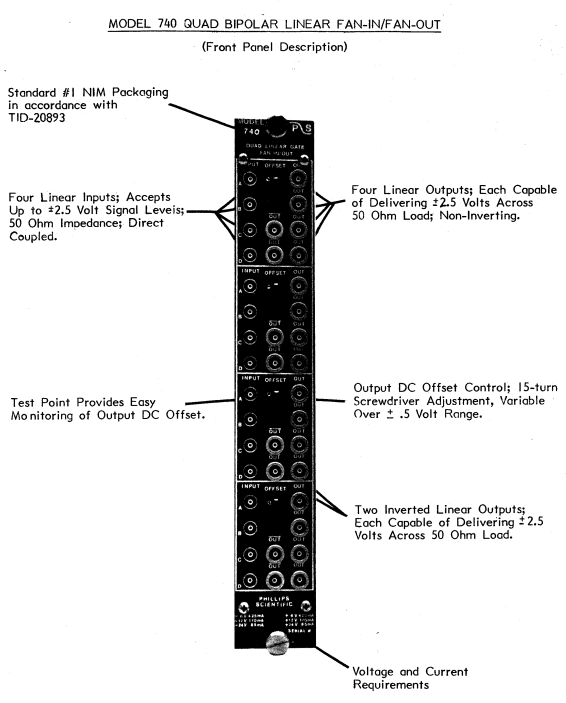 CAEN N625
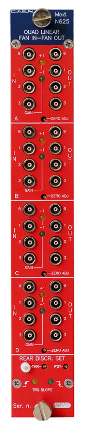